Chemistry 120
Mass, Volume, Density Experiment
Outline
Density
Graphing
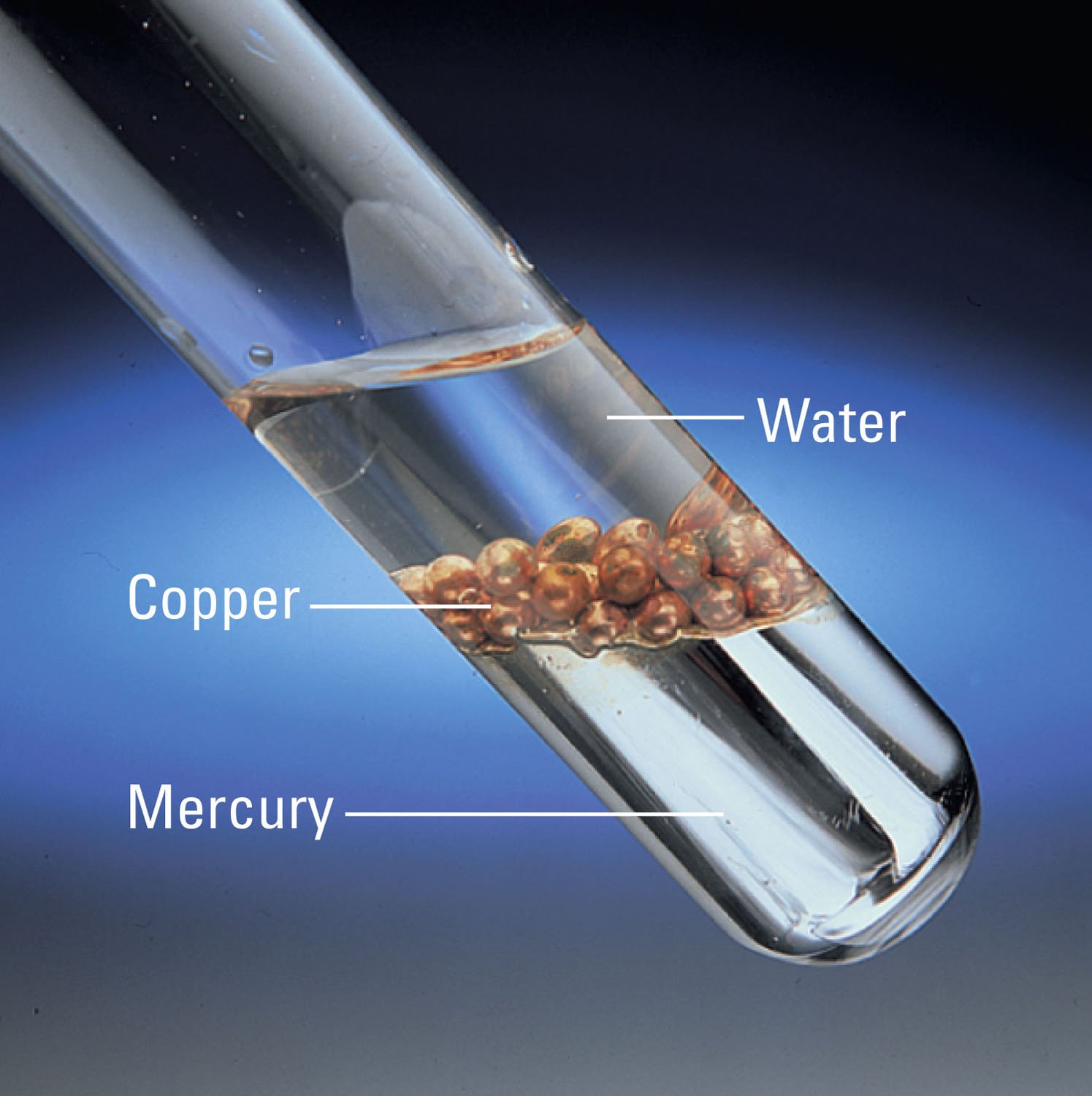 Rank the densities from highest to lowest:
p96
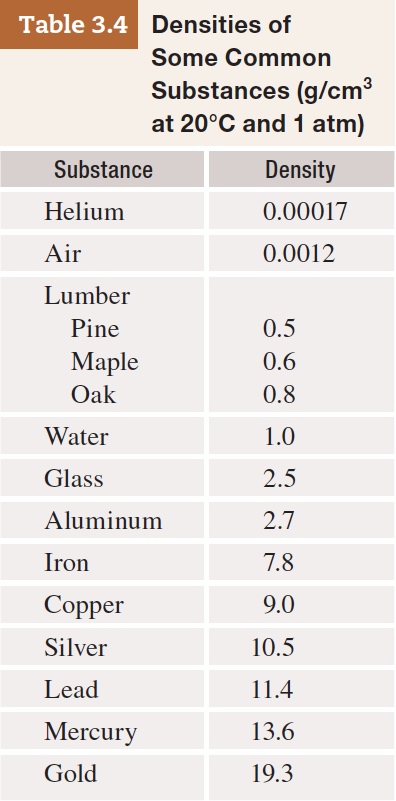 Table 3-4 p84
Measurements and Calculations
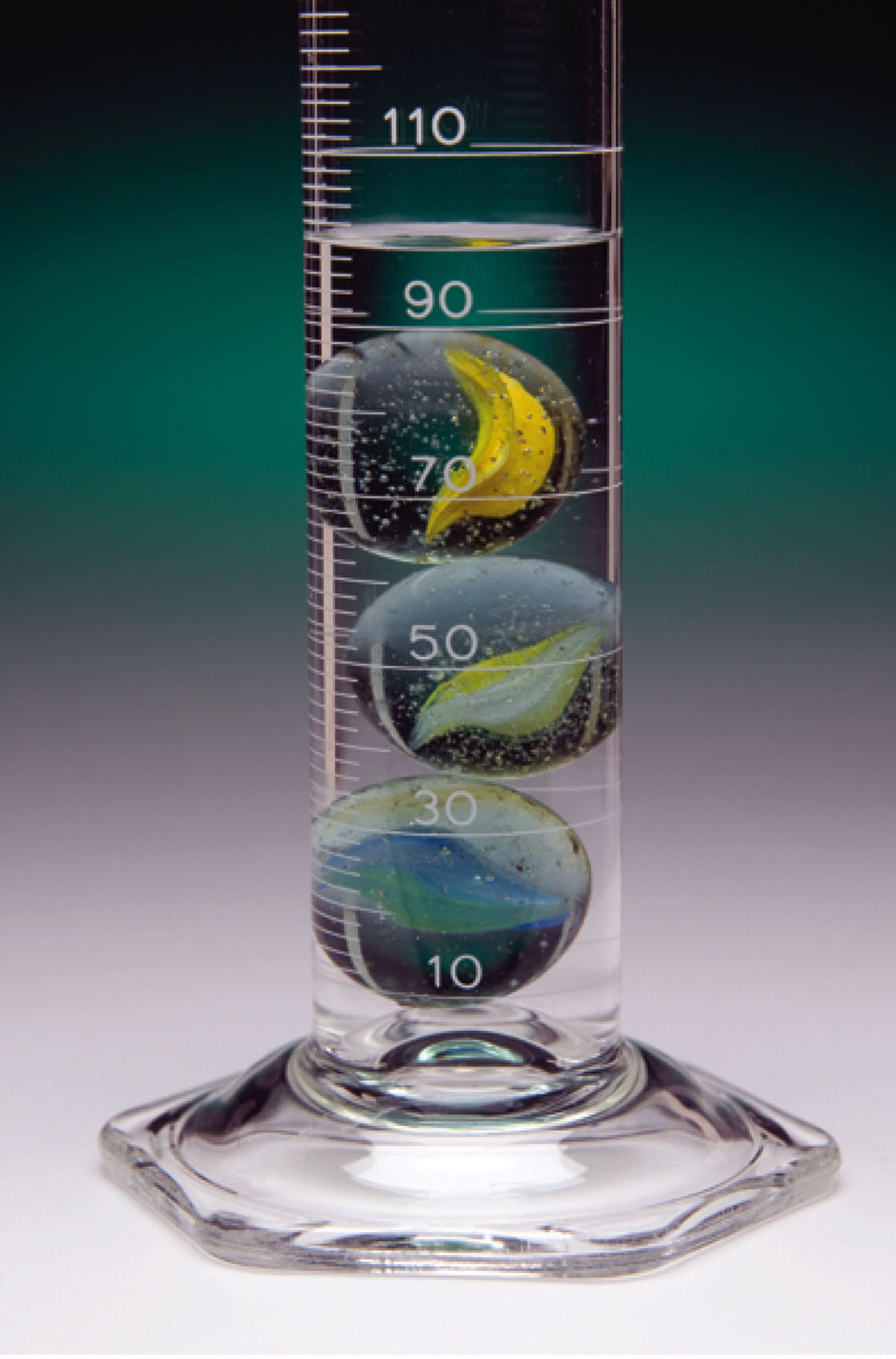 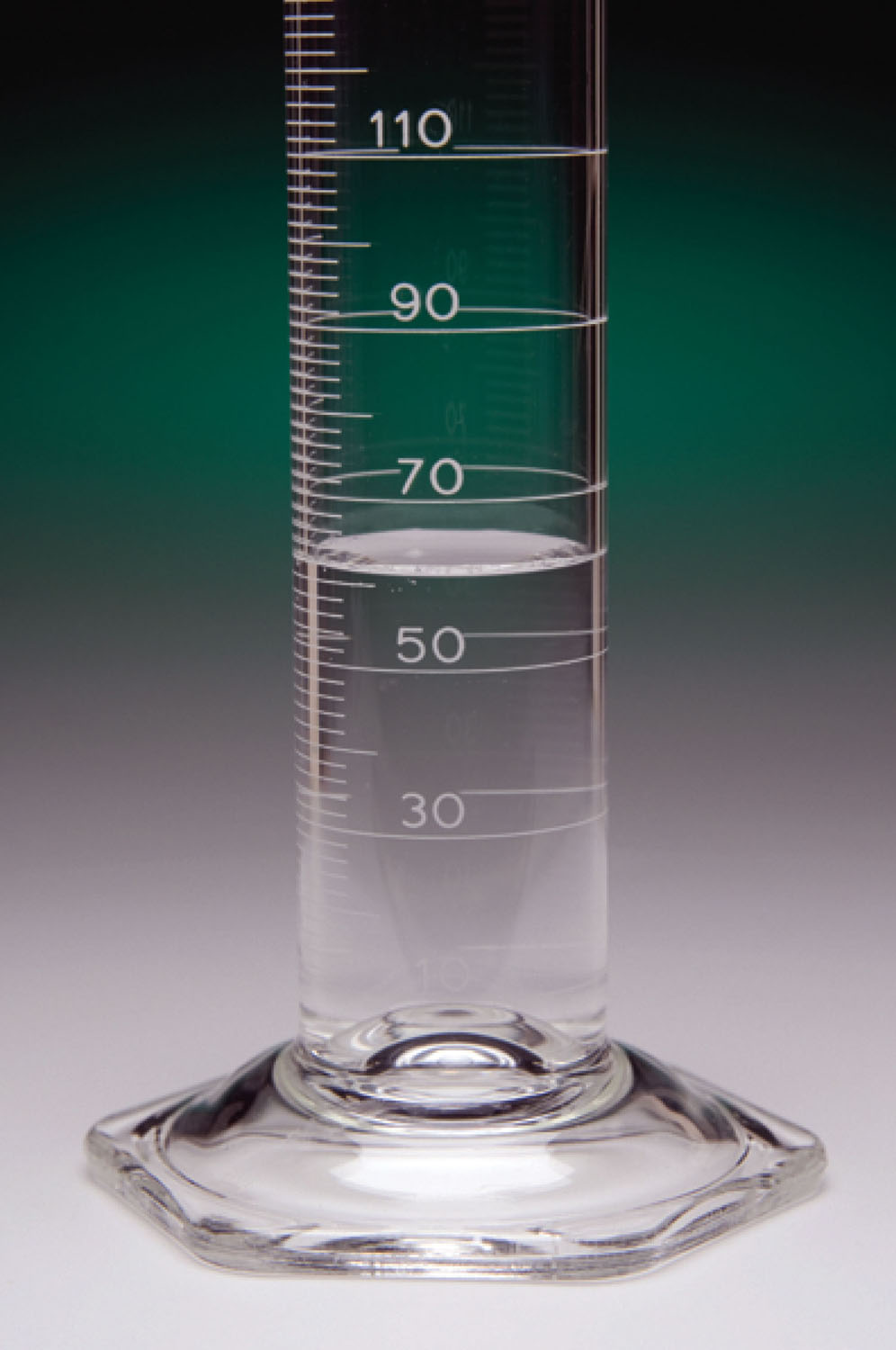 What volume of water is shown in the graduated cylinder? 
What is the volume of water and marbles, if 97.394 g of marbles are added to the graduated cylinder? 
What is the volume of the marbles?
What is the density of the marbles?
If the actual density of the marbles is 2.45 g/mL, what is the percent error?
What is the volume of marbles, in quarts, if you weighed out 321.321 g of marbles? Use dimensional analysis.
p97
How are mass and volume related?
Density Determination
Mass vs. Volume
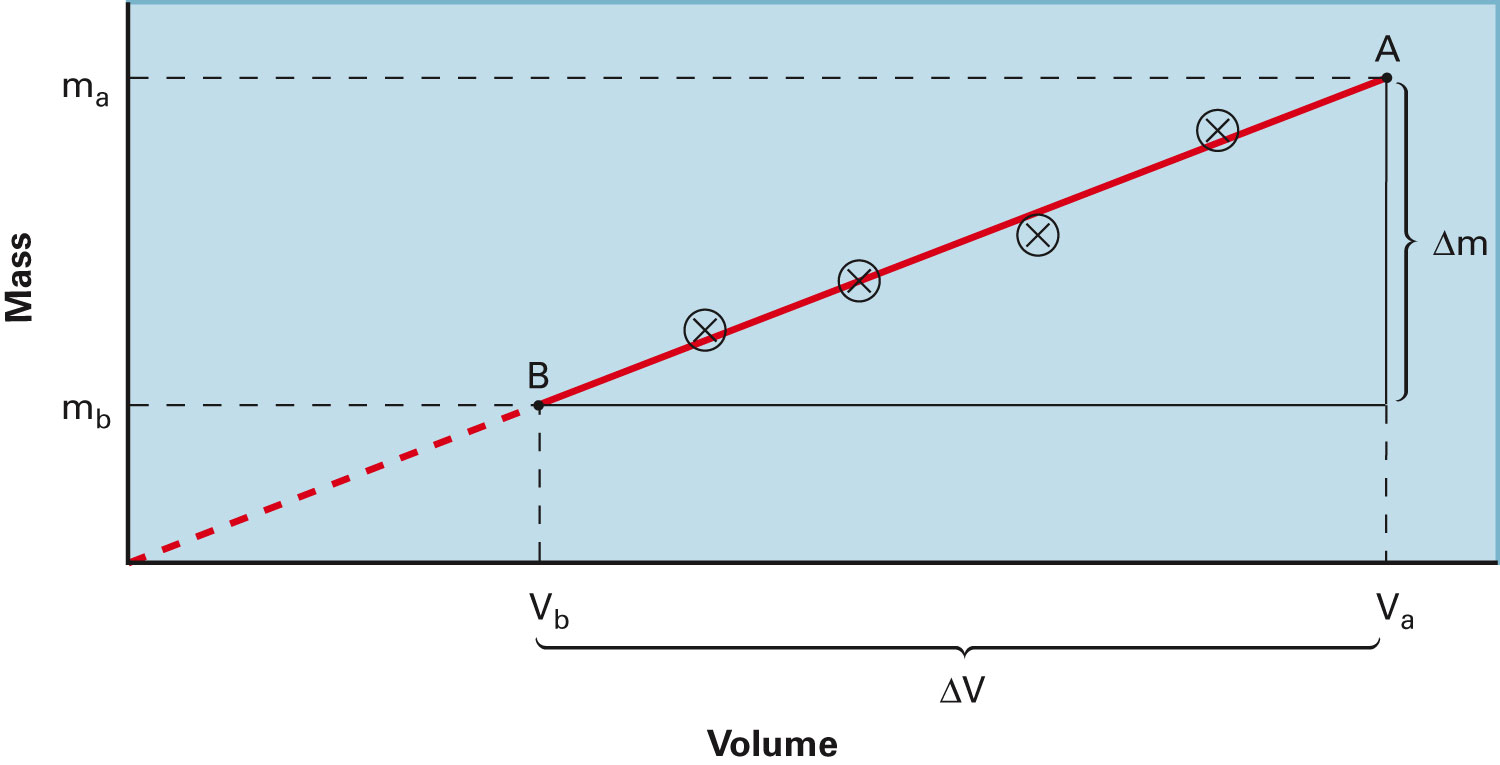 Figure 3-9 p83
[Speaker Notes: Figure 3.9 Mass–volume data for a sample of cooking oil. (a) The third column is the result of dividing the measured mass by the measured volume. All quotients are rounded to the number of significant figures justified by the data. (b) The slope of the line between any two points, A and B, on the line, Dm/DV, is the density of the oil. Notice that the slope of the line of the plot in part (b) is the same as the mas]
Measurements and Calculations
The experiment was completed several more times and the following data was obtained:






What would a graph of this data look like?
p97
Measurements and Calculations
The experiment was completed several more times and the following data was obtained:






What would a graph of this data look like?
p97
Measurements and Calculations
The experiment was completed several more times and the following data was obtained:






What would a graph of this data look like?
p97
Measurements and Calculations
The experiment was completed several more times and the following data was obtained:






What would a graph of this data look like?
p97
Measurements and Calculations
The experiment was completed several more times and the following data was obtained:






What would a graph of this data look like?
p97
Measurements and Calculations
The experiment was completed several more times and the following data was obtained:






What would a graph of this data look like?
p97
Measurements and Calculations
The experiment was completed several more times and the following data was obtained:






What would a graph of this data look like?
p97
Measurements and Calculations
The experiment was completed several more times and the following data was obtained:






What would a graph of this data look like? 
How do the graphical density value and the calculated density values compare?
p97
Example - Density
If the density of milk is 1.04 g/mL, how many grams of milk are in 0.50 quarts?
Example - Density
The density of gasoline is 0.69 g/mL. If 15.0 gallons of gas is pumped, how many kilograms of gasoline is in your car?
Example - Density
The density of gasoline is 0.69 g/mL. If 15.0 gallons of gas is pumped, how many pounds of gasoline is in your car?
What is wrong with this graph?
What is wrong with this graph?
No title
Graph does not use at least ¾ of page
No equation of linear line
No data table
No clearly defined data points
No descriptive label with units (if appropriate)
No defined scale on x and y axis
What is wrong with this graph?
These graphs show the data more clearly.
What is wrong with this graph?
Remember to use a best fit straight line.  Do not connect the points unless directed otherwise.
What is wrong with this graph?
Remember that linear graphs should include a best fit straight line and equation.
What is wrong with this graph?